SE1011Week 7, Class 1
Today
Half Exam 3
Object Oriented Programming Details
Constructors
Muddiest Point
Tomorrow:
Extra Office Hour at 11am
Friday
Office Hour Cancelled
SE-1011 Slide design: Dr. Mark L. Hornick Instructor: Dr. Yoder
1
Complex Class
SE-1011 Slide design: Dr. Mark L. Hornick Instructor: Dr. Yoder
2
Example
Complex c1 = new Complex(4,5);
Complex c2 = new Complex(0.75);
Complex c3 = new Complex();

Write a method for the BOLD constructor.
Use the this keyword to reuse code.
SE-1011 Slide design: Dr. Mark L. Hornick Instructor: Dr. Yoder
3
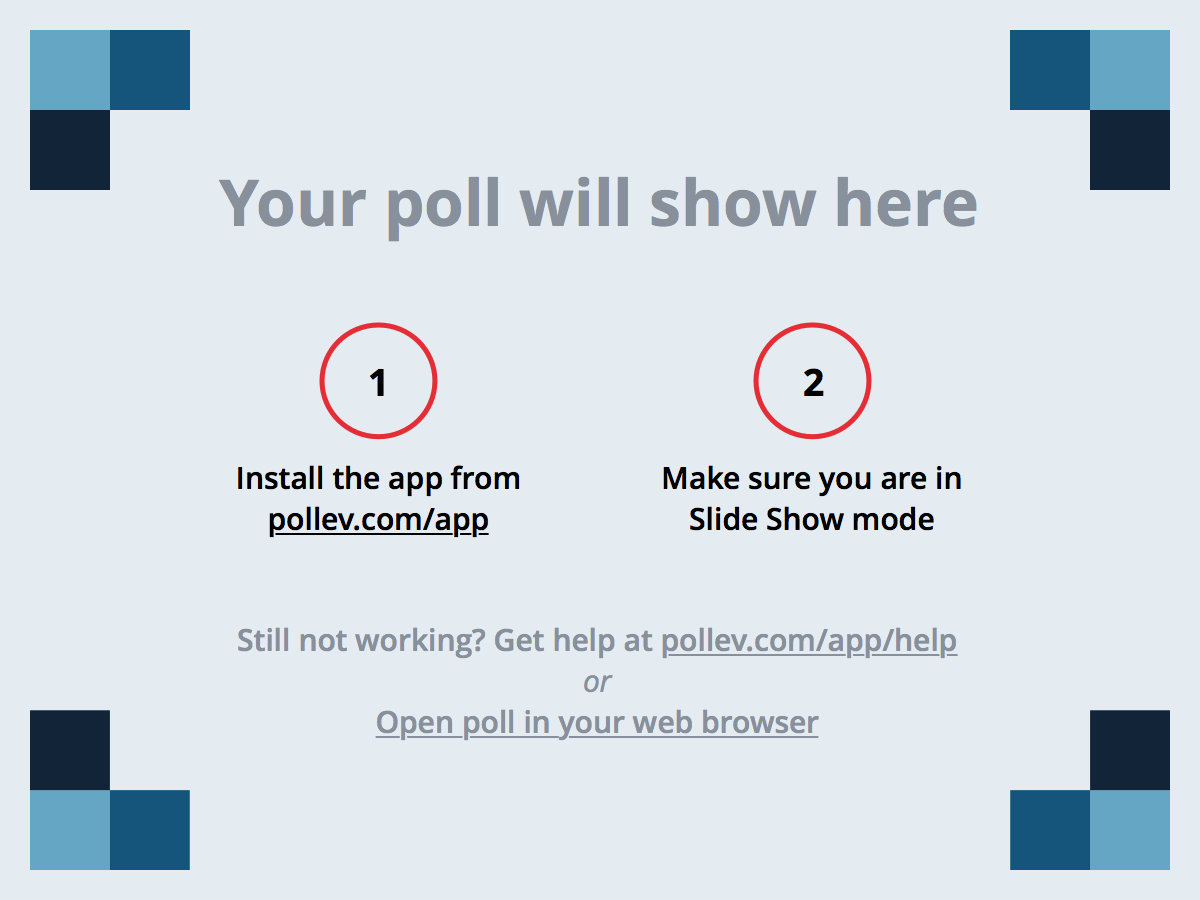 SE-1011 Slide design: Dr. Mark L. Hornick Instructor: Dr. Yoder
4
Acknowledgement
This course is based on the text
Introduction to Programming with Java by Dean & Dean, 2nd Edition
SE-1011 Slide design: Dr. Mark L. Hornick Instructor: Dr. Yoder
5